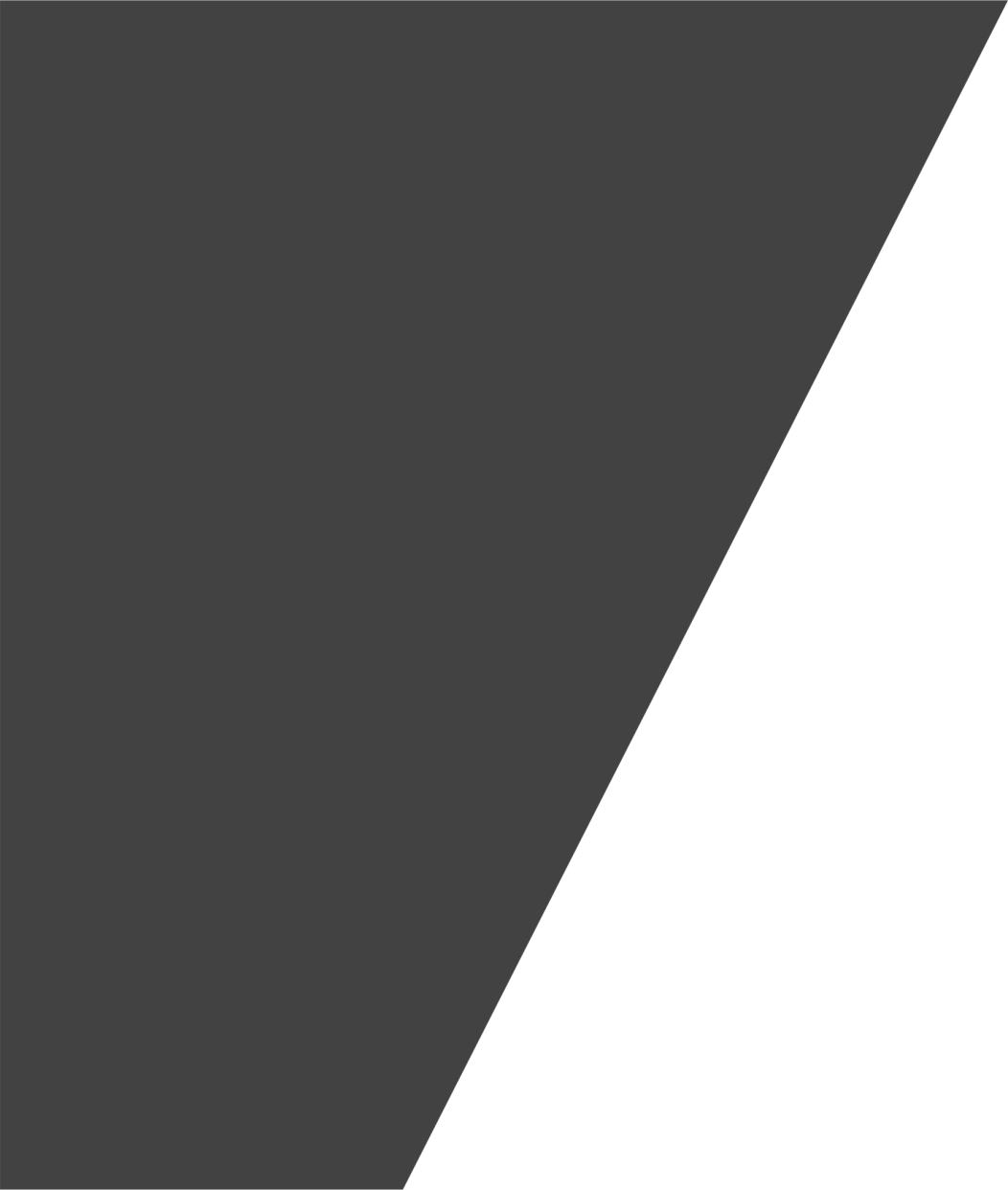 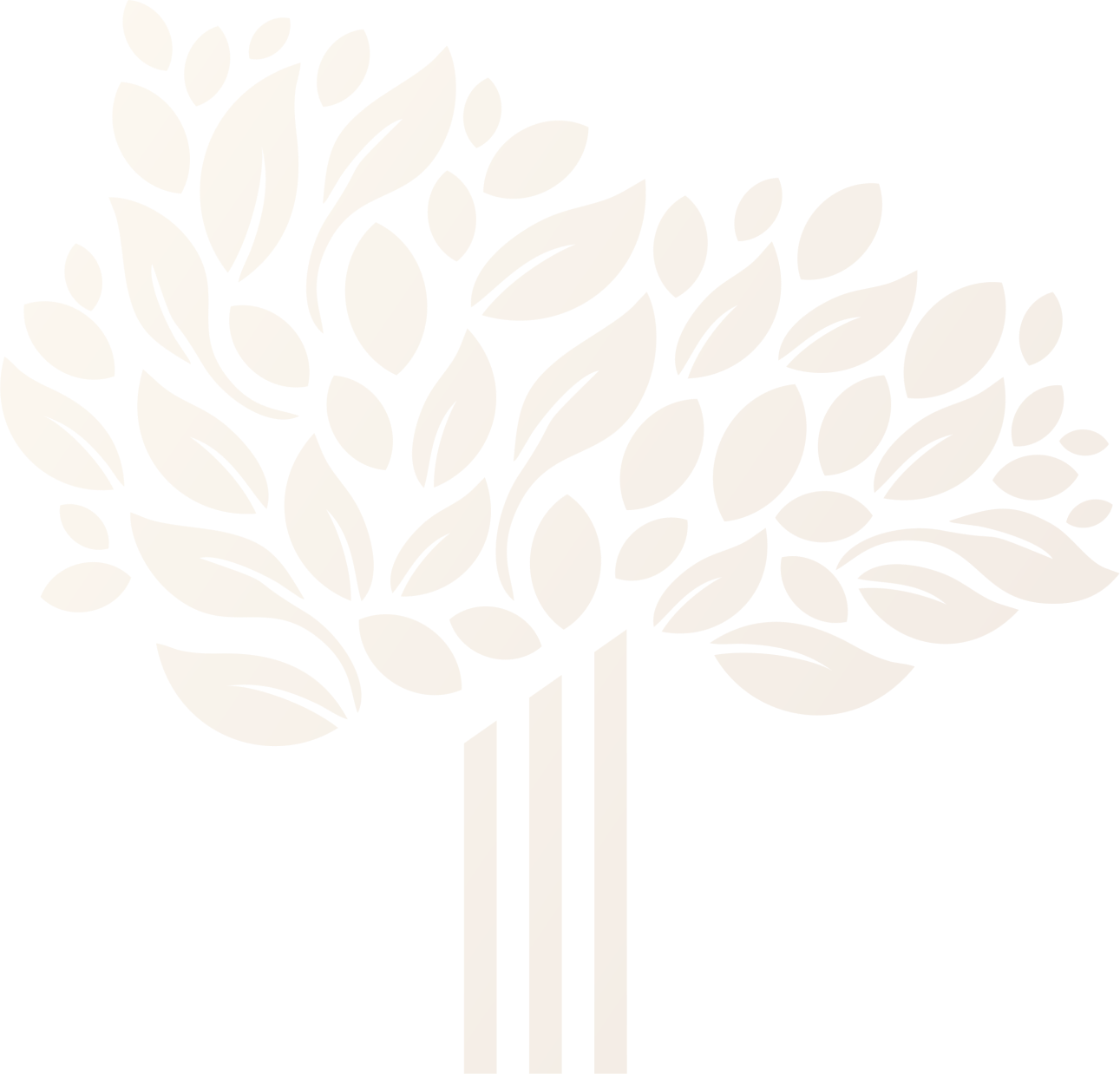 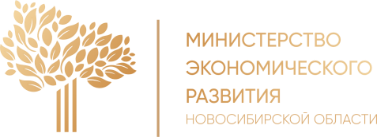 Приоритетные направления
 контрольной (надзорной) деятельности
 в регионе
Решетников Лев Николаевич
министр экономического развития Новосибирской области
Новосибирск 2023
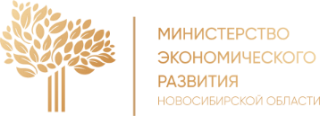 ОСНОВНЫЕ ПРИНЦИПЫ НОВОЙ СИСТЕМЫ КОНТРОЛЯ (НАДЗОРА)
2
1
3
4
Защита охраняемых законом ценностей
Диалог власти и бизнеса
Прозрачность процедур контроля
Минимизация издержек
контролируемых лиц
2
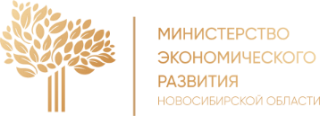 1
ПРОЗРАЧНОСТЬ ПРОЦЕДУРЫ КОНТРОЛЯ: ЧТО ДОСТИГНУТО
КАК ПРОВЕРЯТЬ?
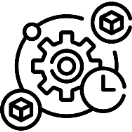 ЗАКРЫТЫЙ ПЕРЕЧЕНЬ ВИДОВ КОНТРОЛЬНЫХ (НАДЗОРНЫХ) МЕРОПРИЯТИЙ, ОСНОВАНИЙ, СРОКОВ И ДЕЙСТВИЙ ПО КАЖДОМУ ВИДУ КОНТРОЛЯ
содержатся в положениях о видах контроля, которые оцифрованы в Едином реестре видов контроля
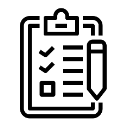 ЧЕК-ЛИСТЫ – ЗАКРЫТЫЙ ПЕРЕЧЕНЬ ВОПРОСОВ В ХОДЕ ПРОВЕРКИ
размещаются на сайте контрольного органа, четко определен предмет проверки
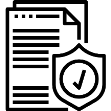 ЗАКРЫТЫЙ ПЕРЕЧЕНЬ СВЕДЕНИЙ, КОТОРЫЕ МОГУТ БЫТЬ ЗАПРОШЕНЫ В ХОДЕ ПРОВЕРКИ
перечень сведений размещен на сайте контрольного органа
ЧТО ПРОВЕРЯТЬ?
РЕЕСТР РЕГИОНАЛЬНЫХ ОБЯЗАТЕЛЬНЫХ ТРЕБОВАНИЙ 
– размещен на сайте Минэкономразвития НСО

https://econom.nso.ru/page/3878
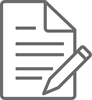 РЕЕСТР КАТЕГОРИРОВАННЫХ ОБЪЕКТОВ
– позволяет узнать свою категорию риска в режиме «онлайн»

«виджеты» с информацией из реестров размещены на сайтах контрольных органов
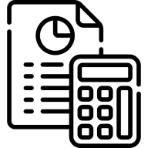 ПЕРЕЧНИ НПА, СОДЕРЖАЩИХ 
ОБЯЗАТЕЛЬНЫЕ ТРЕБОВАНИЯ
размещены на сайтах контрольных органов
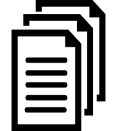 3
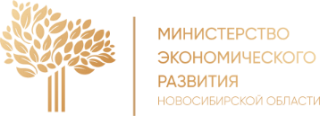 1
ПРОЗРАЧНОСТЬ ПРОЦЕДУРЫ КОНТРОЛЯ: ЗАДАЧИ
АКТУАЛИЗАЦИЯ СВЕДЕНИЙ НА САЙТЕ КОНТРОЛЬНОГО ОРГАНА 
И В ЕДИНОМ РЕЕСТРЕ ВИДОВ КОНТРОЛЯ (ЕРВК)

Минэкономразвития НСО осуществляет системный мониторинг размещенных сведений на предмет их полноты и актуальности, при выявлении недостоверности в ЕРВК - вправе исключить контроль из публичного доступа
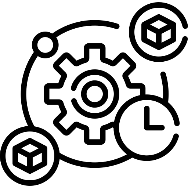 ДАЛЬНЕЙШЕЕ НАПОЛНЕНИЕ РЕЕСТРОВ 
РЕГИОНАЛЬНЫХ ОБЯЗАТЕЛЬНЫХ ТРЕБОВАНИЙ

https://econom.nso.ru/page/3878
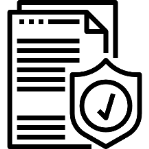 ФОРМИРОВАНИЕ РЕЕСТРОВ МУНИЦИПАЛЬНЫХ ОБЯЗАТЕЛЬНЫХ ТРЕБОВАНИЙ 
И РАЗМЕЩЕНИЕ ИХ НА САЙТЕ КОНТРОЛЬНОГО ОРГАНА

Минэкономразвития НСО осуществляет методическую поддержку ОМСУ по вопросам выявления и оценки применения обязательных требований
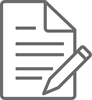 4
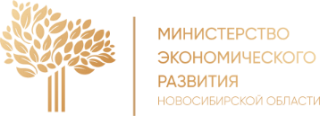 2
ЗАЩИТА ОХРАНЯЕМЫХ ЗАКОНОМ ЦЕННОСТЕЙ: ЧТО ДОСТИГНУТО
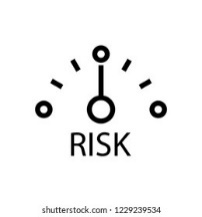 РИСК-ОРИЕНТИРОВАННЫЙ ПОДХОД – 
внедрен всеми региональными контрольными органами 

частота КНМ зависит от риска причинения вреда
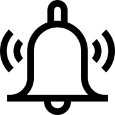 СОВЕРШЕНСТВОВАНИЕ ИНДИКАТОРОВ РИСКА (ИР)

сигнализируют о риске, позволяют предотвратить причинение вреда (ущерба) охраняемым законом ценностям
МУНИЦИПАЛЬНЫЕ КОНТРОЛЬНЫЕ ОРГАНЫ
РЕГИОНАЛЬНЫЕ КОНТРОЛЬНЫЕ ОРГАНЫ
«Пилот» с 4 ОМСУ по разработке типового перечня ИР по видам муниципального контроля  

г. Новосибирск, Карасукский, Мошковский, Маслянинский районы
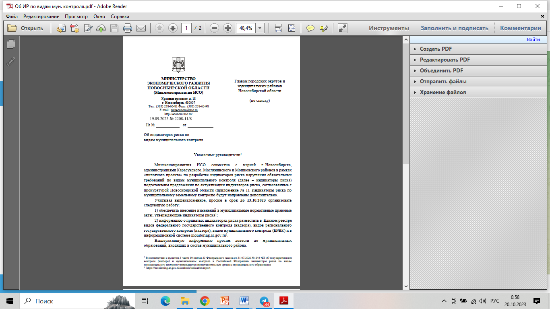 ОБЕСПЕЧЕНИЕ ПУБЛИЧНОСТИ ОЦЕНКИ РЕЗУЛЬТАТИВНОСТИ РЕГИОНАЛЬНОГО КОНТРОЛЯ

стимулирование контрольных органов по снижению причиняемого вреда (ущерба) 
в соответствующих сферах
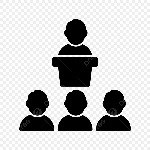 5
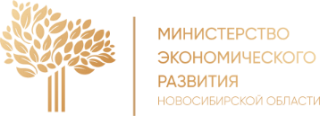 2
ЗАЩИТА ОХРАНЯЕМЫХ ЗАКОНОМ ЦЕННОСТЕЙ: ЗАДАЧИ
УВЕЛИЧЕНИЕ ДОЛИ КОНТРОЛЬНЫХ МЕРОПРИЯТИЙ, ПРОВОДИМЫХ 
В СООТВЕТСТВИИ С ИНДИКАТОРАМИ РИСКА (ИР) В 2024 ГОДУ ДО 5% 

в 2023 году проведено 0,4% КНМ
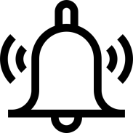 РАЗРАБОТКА ИР ПО МАССОВЫМ И РИСКОВЫМ НАРУШЕНИЯМ ОБЯЗАТЕЛЬНЫХ ТРЕБОВАНИЙ
ПЕРИОДИЧЕСКАЯ ОЦЕНКА «РАБОТОСПОСОБНОСТИ» ИР
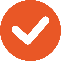 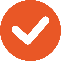 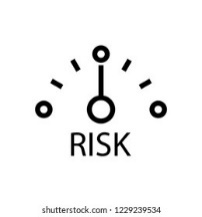 СОВЕРШЕНСТВОВАНИЕ КРИТЕРИЕВ ПРИСВОЕНИЯ (ПОНИЖЕНИЯ) 
КАТЕГОРИИ РИСКА

высокая степень добросовестности контролируемого лица должна учитываться 
при понижении категории риска
6
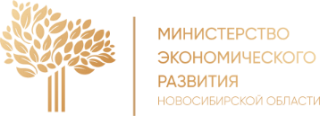 3
МИНИМИЗАЦИЯ ИЗДЕРЖЕК КОНТРОЛИРУЕМЫХ ЛИЦ: ЧТО ДОСТИГНУТО
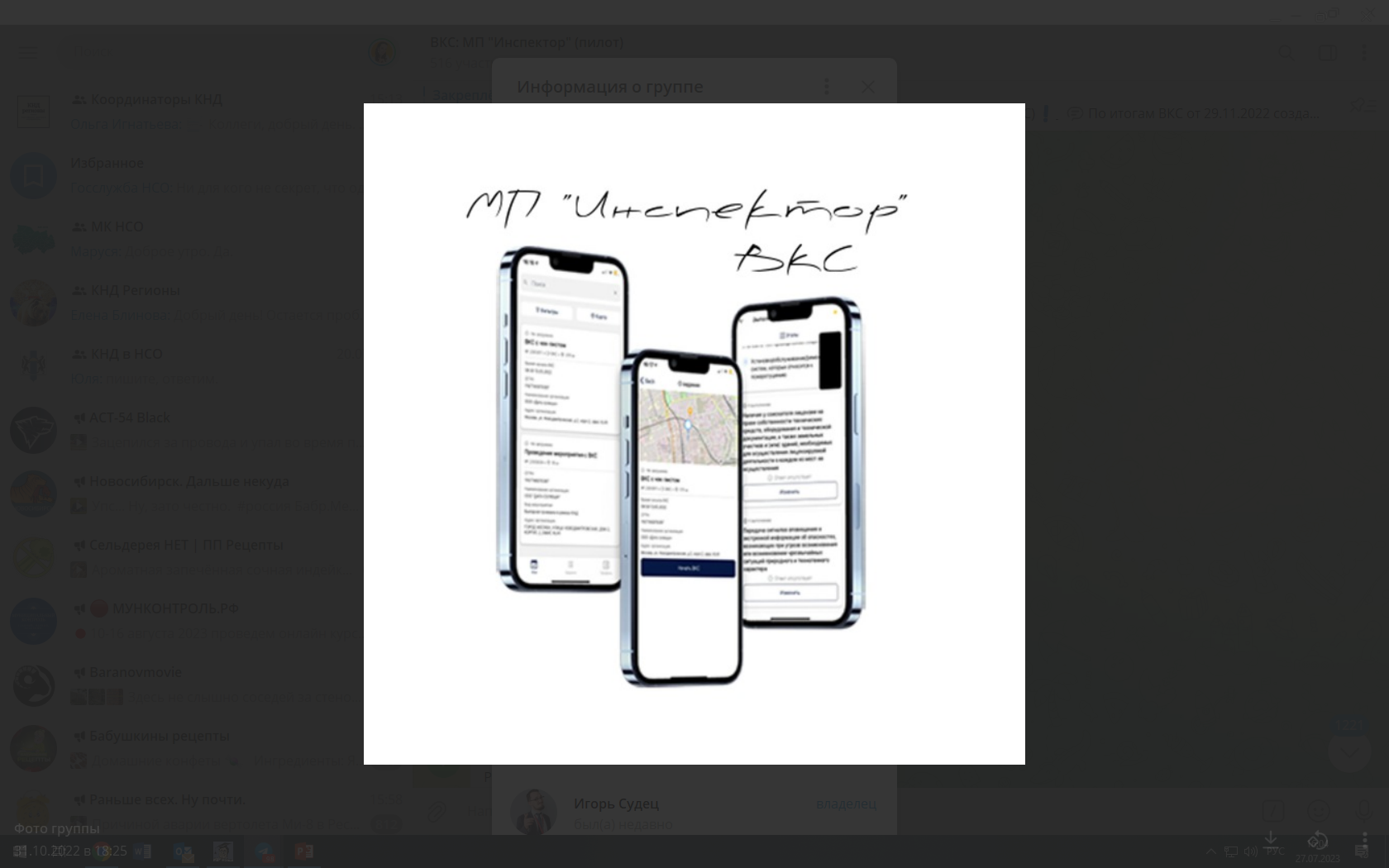 ВНЕДРЕНИЕ ДИСТАНЦИОННЫХ ФОРМ КОНТРОЛЯ мобильное приложение «Инспектор»

Пилот (контроль посредством ВКС): 
Минстрой НСО, Управление ветеринарии НСО, Минприроды НСО, Управление архивной службы НСО, Инспекция госстройнадзора НСО
СЕРВИСЫ ДЛЯ БИЗНЕСА НА ЕПГУ:

- уведомление о проверке в личном кабинете на ЕПГУ

-досудебное обжалование решений контрольного органа
ЦИФРОВИЗАЦИЯ КОНТРОЛЯ 
 
без внесения информации о проверке в ЕРКНМ
     ее провести нельзя

контролируемые лица могут направлять контрольному
     органу документы через ГИС ТОР КНД и ЕПГУ
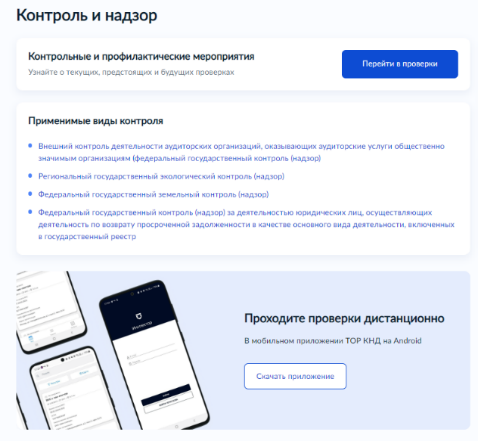 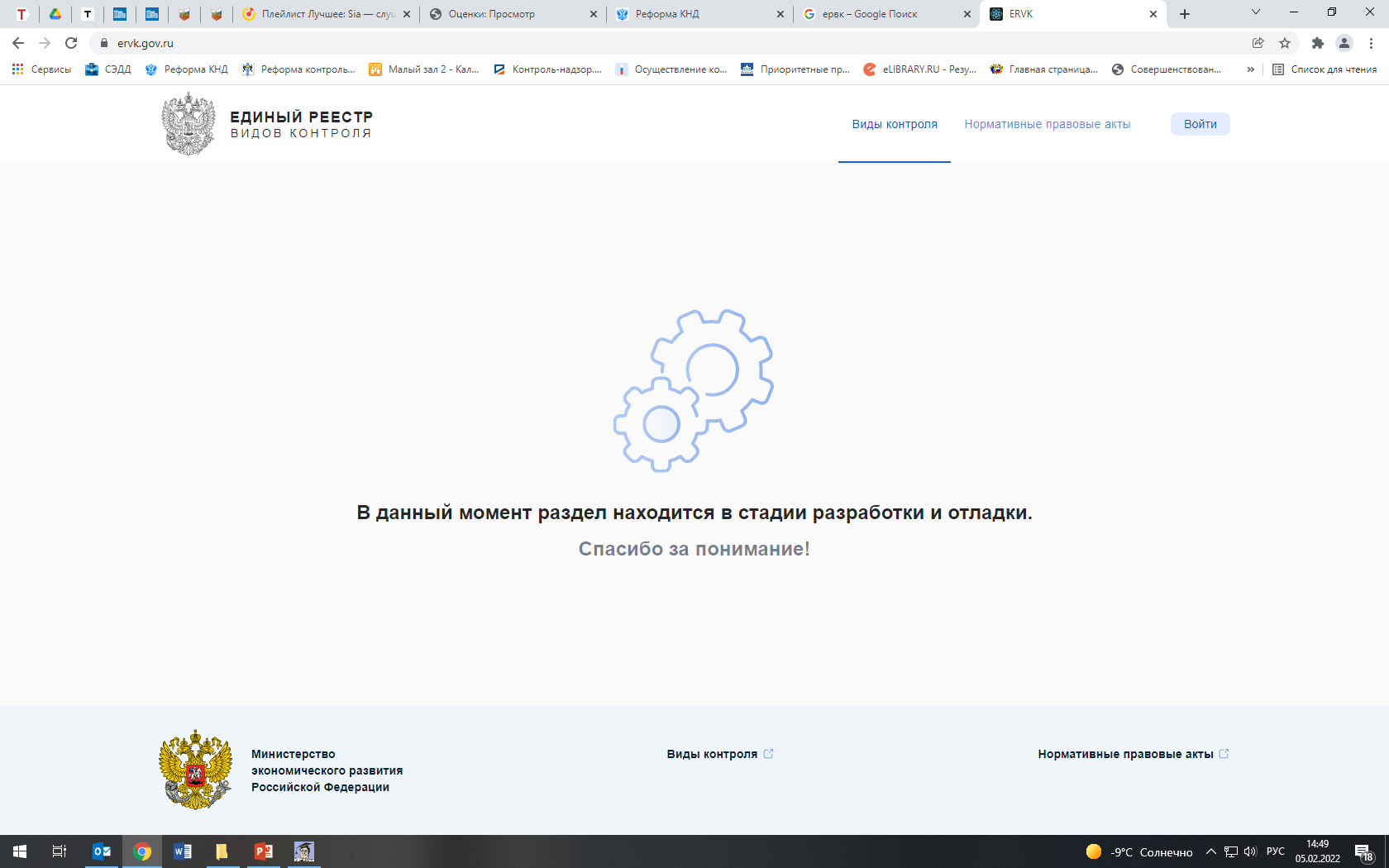 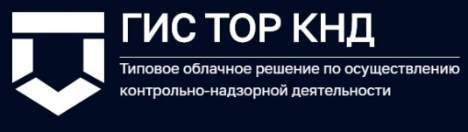 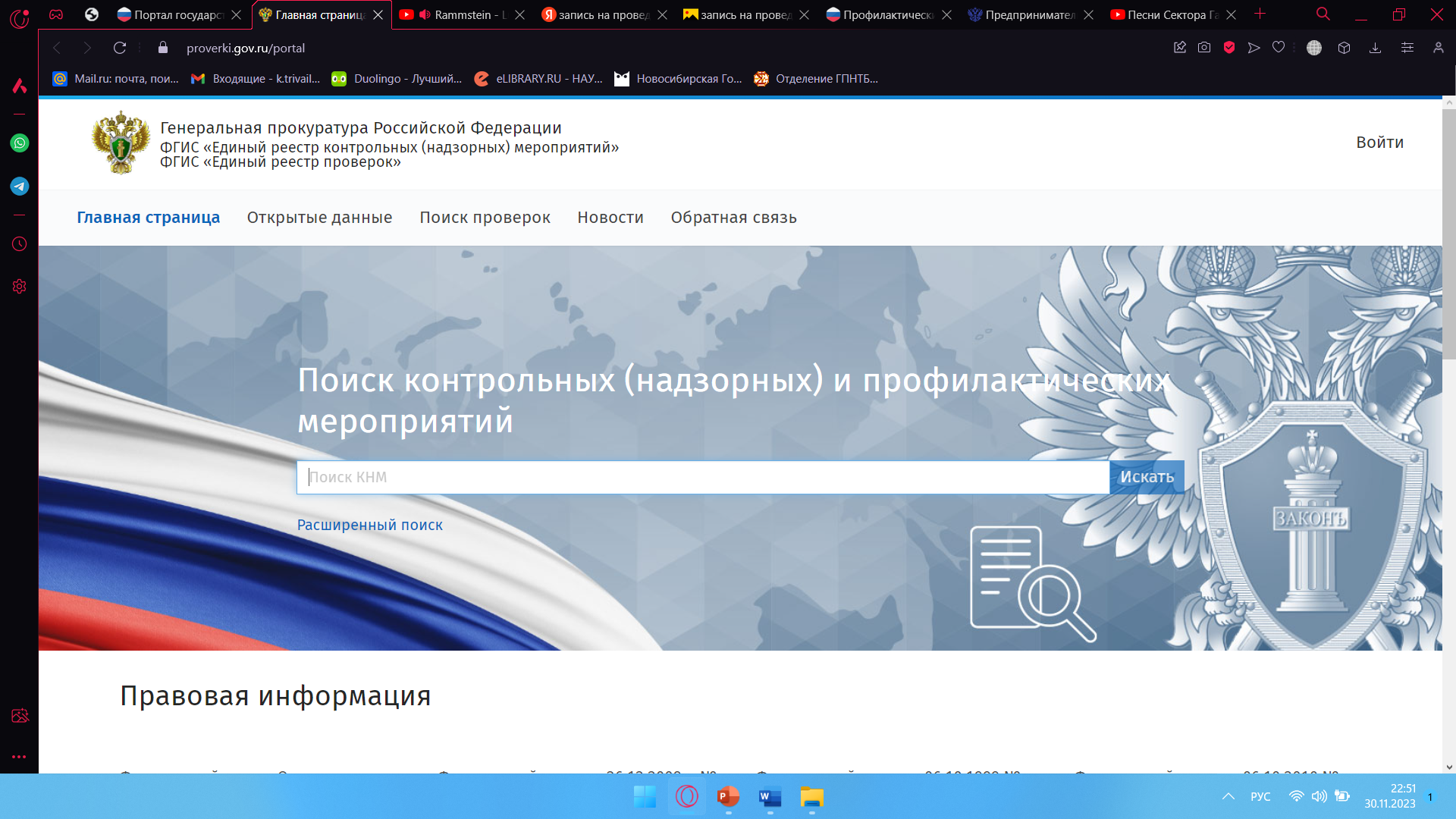 7
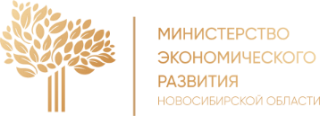 3
МИНИМИЗАЦИЯ ИЗДЕРЖЕК КОНТРОЛИРУЕМЫХ ЛИЦ: ЧТО ДОСТИГНУТО
РОСТ КОЛИЧЕСТВА ПРОВОДИМЫХ В 2023 ГОДУ ПРОФИЛАКТИЧЕСКИХ МЕРОПРИЯТИЙ ПО СРАВНЕНИЮ С 2022 ГОДОМ

по региональным контрольным органам – на 54%
по муниципальным контрольным органам – на 190%
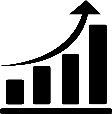 ПРИОРИТЕТ ПРОВЕДЕНИЯ ПРОФИЛАКТИЧЕСКИХ МЕРОПРИЯТИЙ

доля профилактических мероприятий: 
по региональным контрольным органам - 89%
по муниципальным контрольным органам – 98%
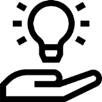 ПРЕИМУЩЕСТВЕННОЕ ПРОВЕДЕНИЕ КОНТРОЛЬНЫХ (НАДЗОРНЫХ) МЕРОПРИЯТИЙ 
БЕЗ ВЗАИМОДЕЙСТВИЯ С КОНТРОЛИРУЕМЫМИ ЛИЦАМИ

доля КНМ без взаимодействия :
по региональным контрольным органам - 79%
по муниципальным контрольным органам – 91%
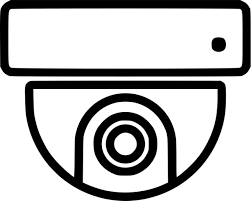 8
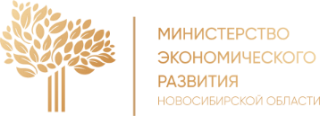 3
МИНИМИЗАЦИЯ ИЗДЕРЖЕК КОНТРОЛИРУЕМЫХ ЛИЦ: ЗАДАЧИ
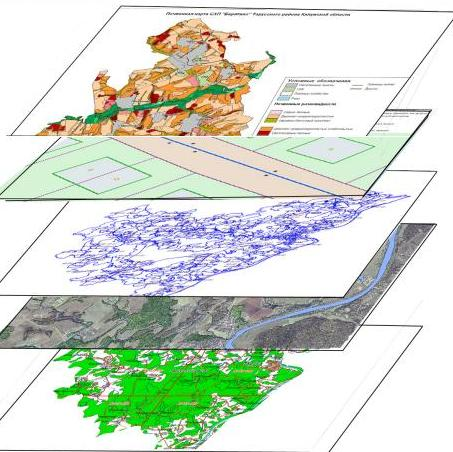 ПРИМЕНЕНИЕ ФОРМ КОНТРОЛЯ, ОСУЩЕСТВЛЯЕМЫХ С ПОМОЩЬЮ СПЕЦИАЛЬНЫХ ТЕХНИЧЕСКИХ СРЕДСТВ  (датчики, видеонаблюдение и т.п.)
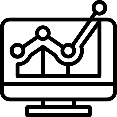 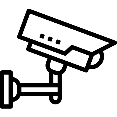 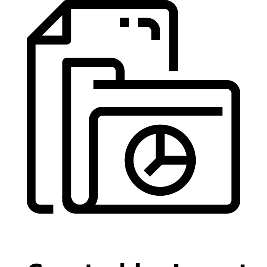 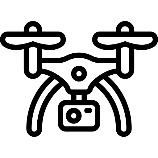 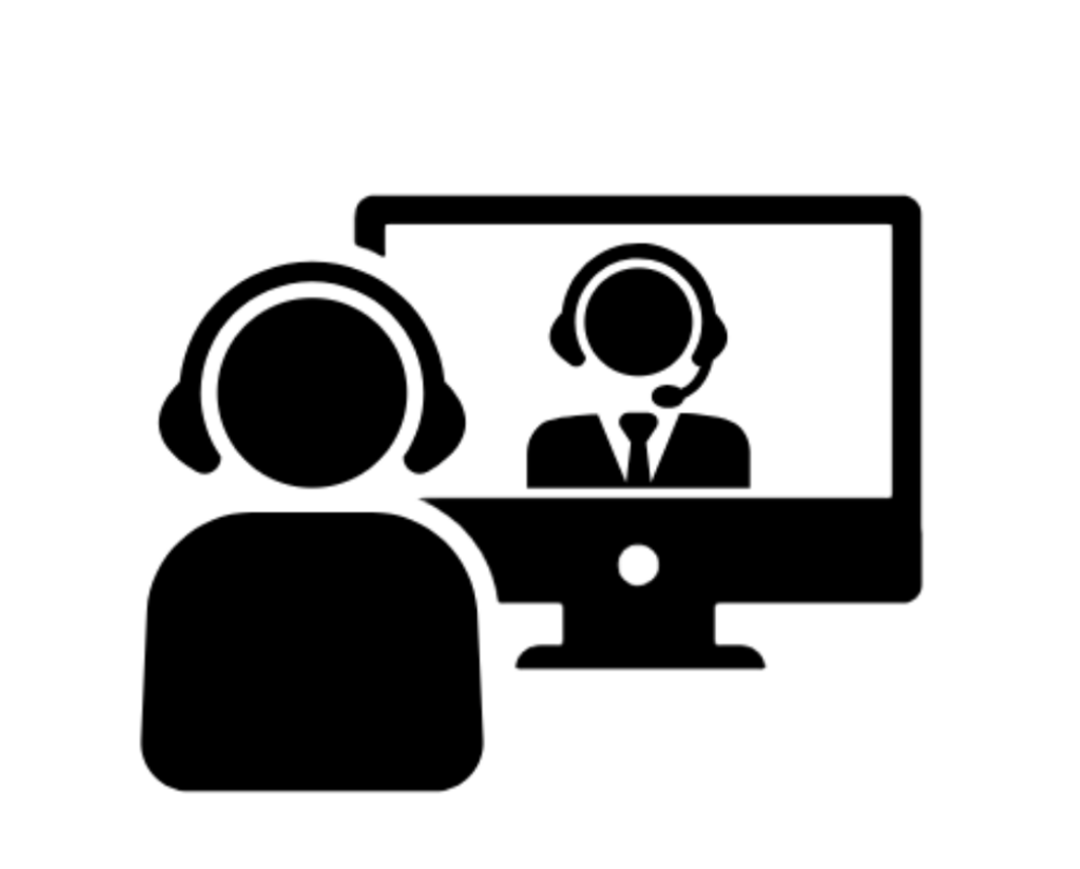 УВЕЛИЧЕНИЕ КОЛИЧЕСТВА ПРОВОДИМЫХ ДИСТАНЦИОННЫХ ПРОВЕРОК 
в том числе с использованием мобильного приложения «Инспектор»
9
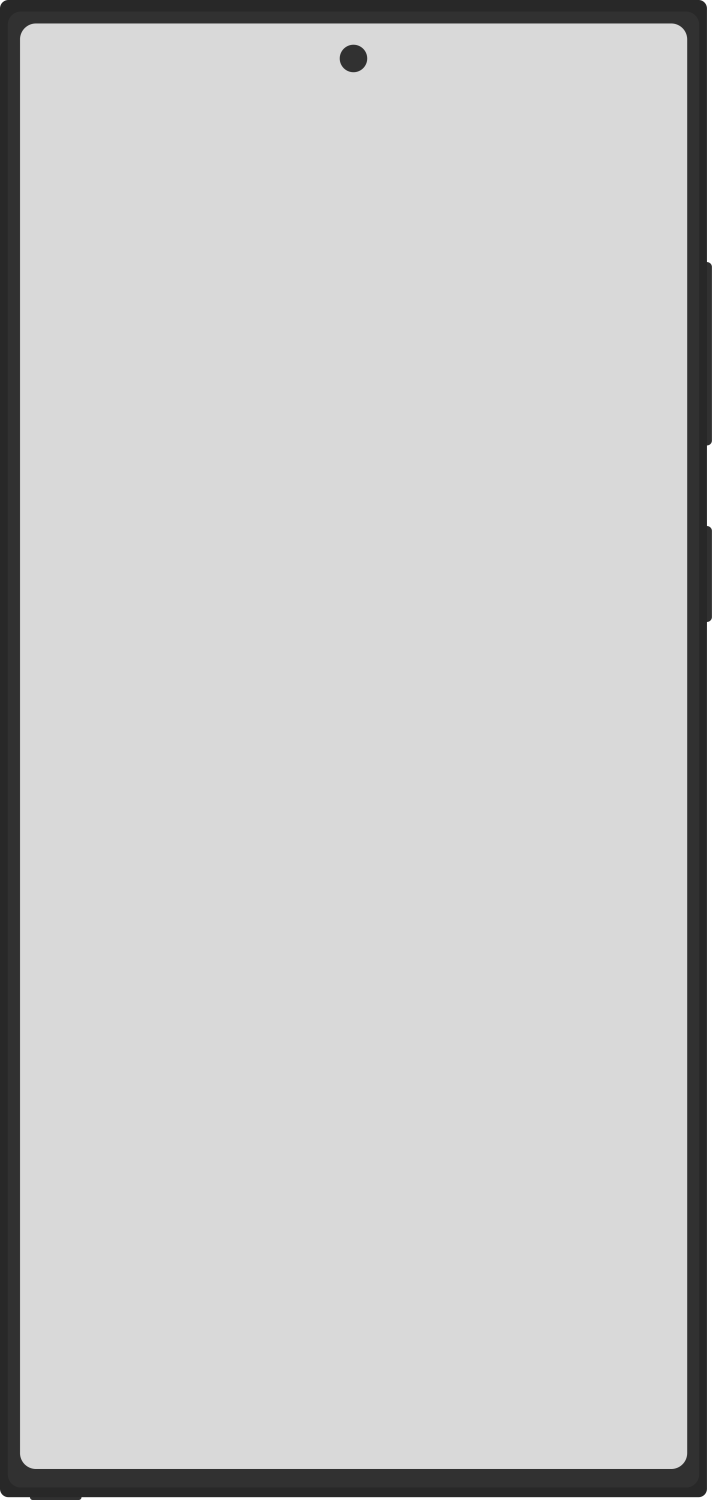 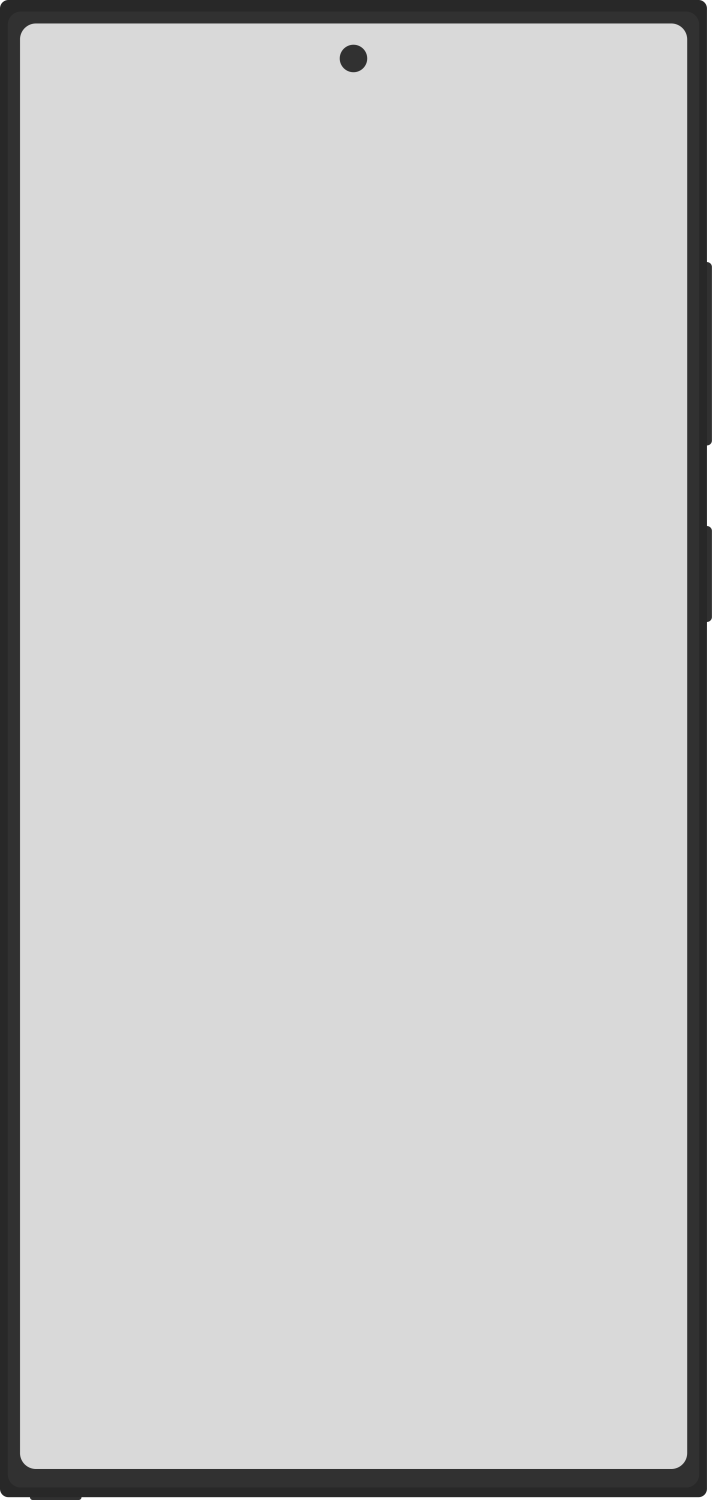 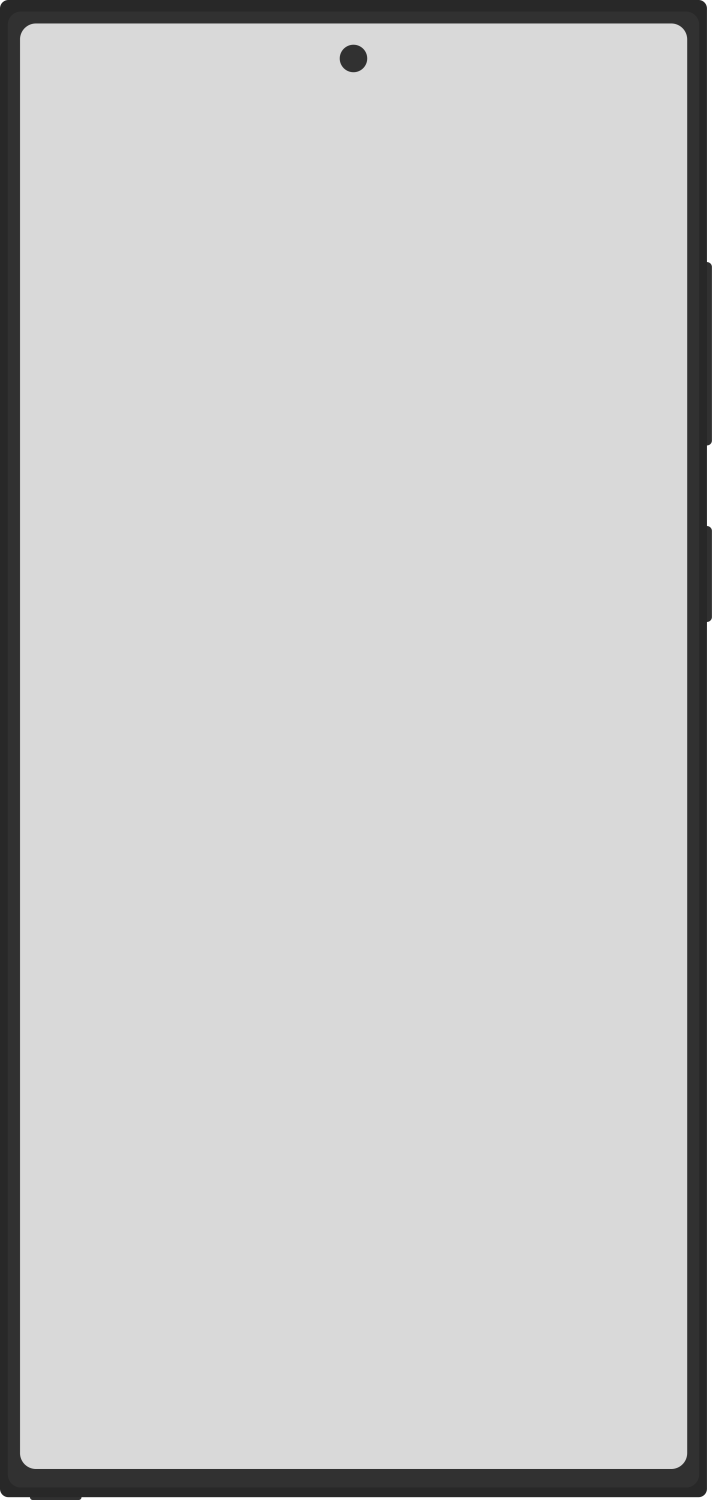 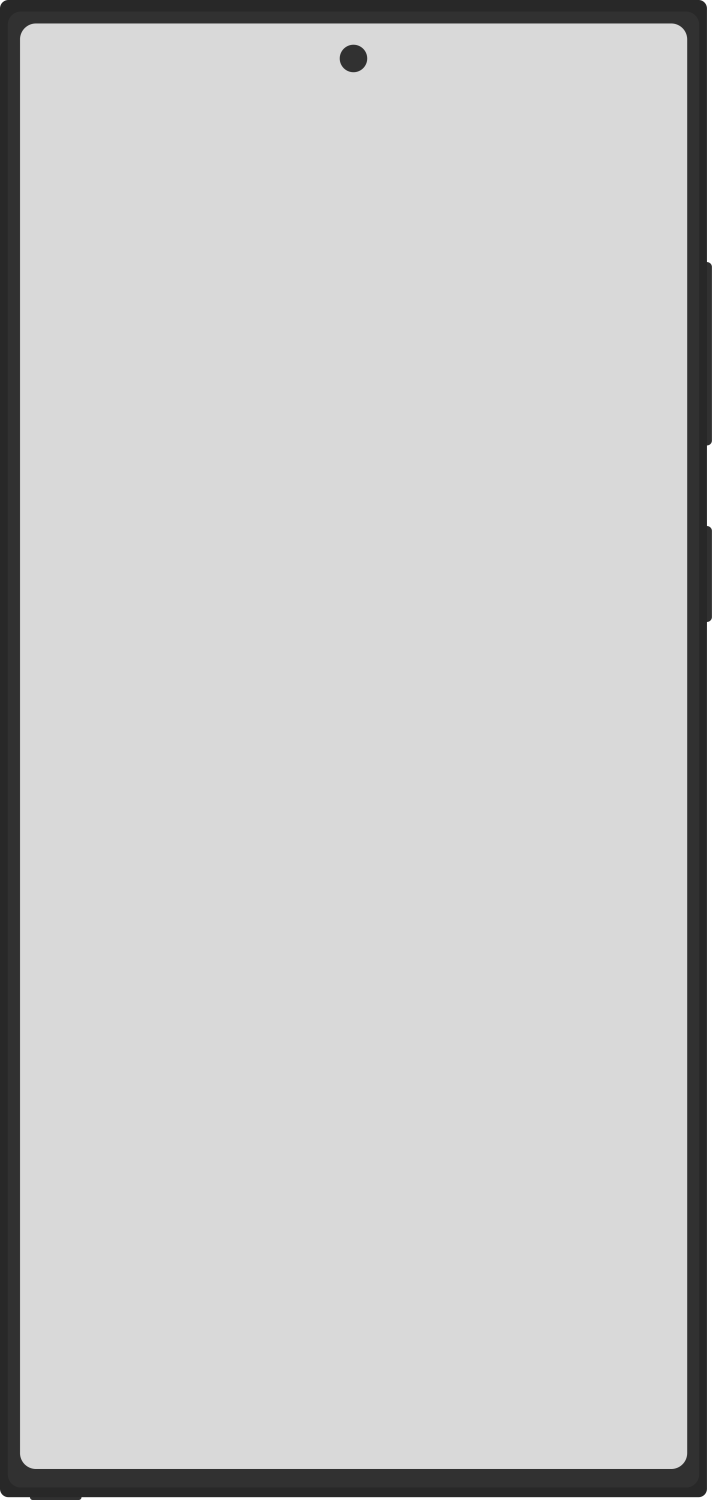 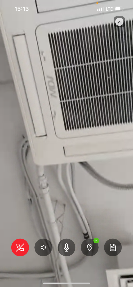 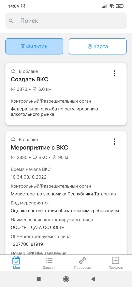 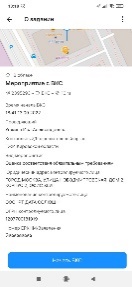 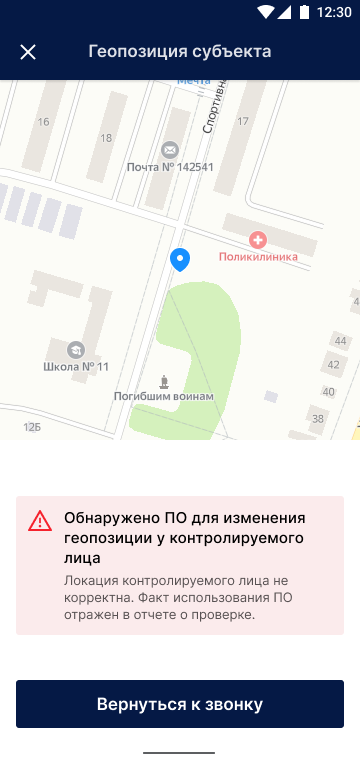 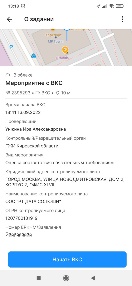 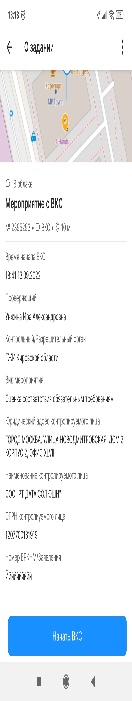 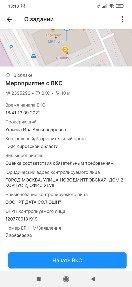 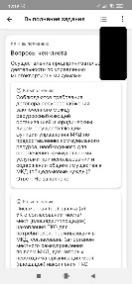 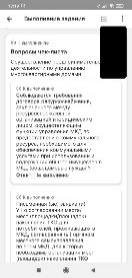 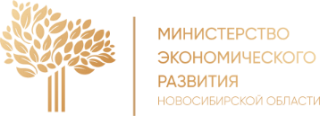 4
ДИАЛОГ МЕЖДУ ВЛАСТЬЮ И БИЗНЕСОМ: ЧТО ДОСТИГНУТО
АКТИВНОЕ ПРОВЕДЕНИЕ ПРОФИЛАКТИЧЕСКИХ ВИЗИТОВ И КОНСУЛЬТИРОВАНИЙ
Контролируемые лица могут записаться на проведение профвизита

контрольный орган проводит профвизит в удобное для контролируемого лица время
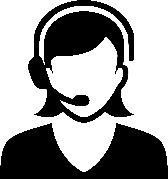 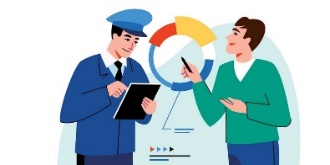 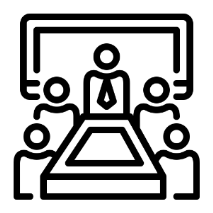 ЕЖЕГОДНОЕ ПРОВЕДЕНИЕ ПУБЛИЧНЫХ МЕРОПРИЯТИЙ ПО ВСЕМ ВИДАМ КОНТРОЛЯ

сводный план-график размещается на официальном сайте Минэкономразвития НСО
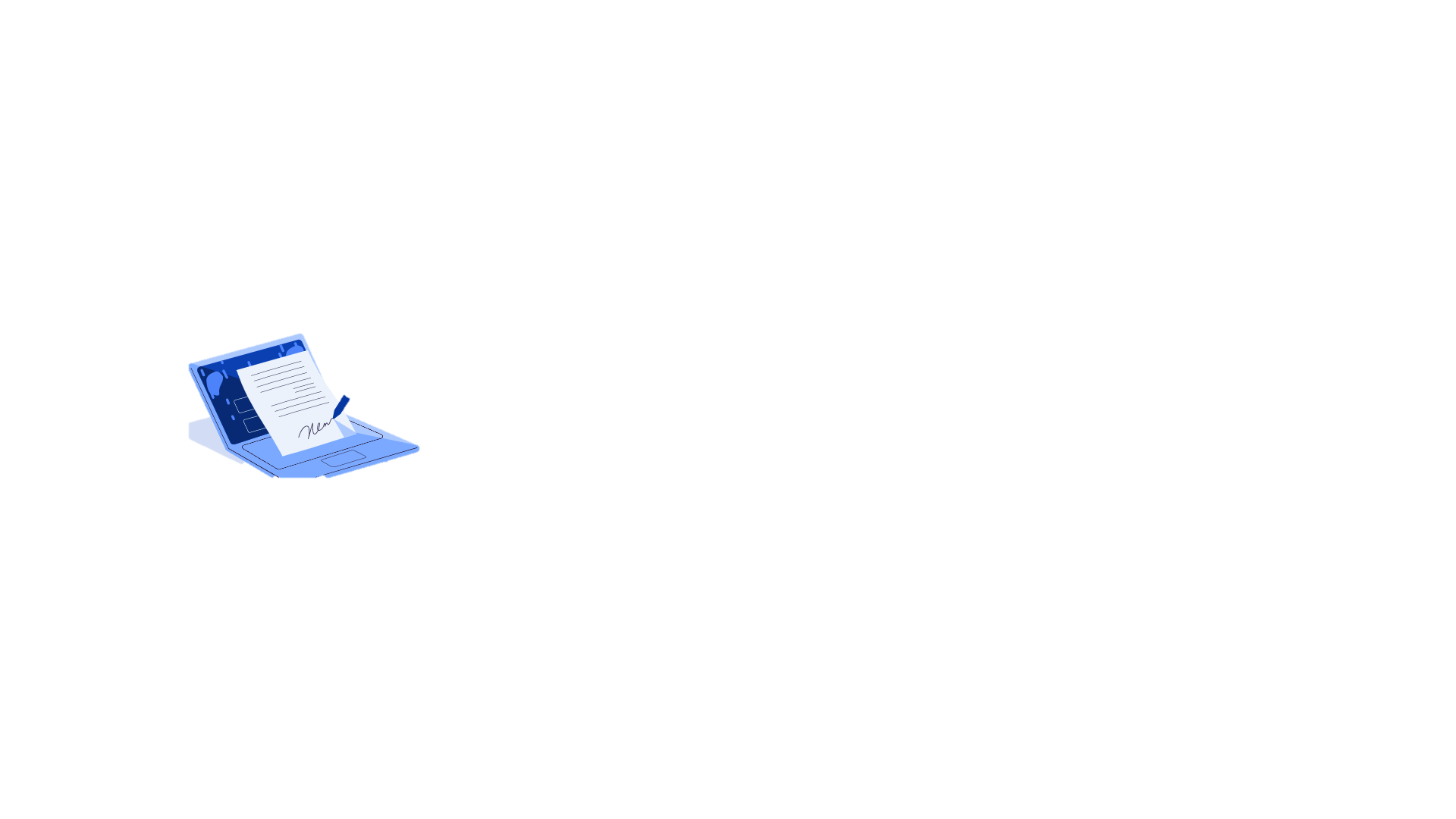 ИСПОЛЬЗОВАНИЕ ПРОЦЕДУРЫ ДОСУДЕБНОГО ОБЖАЛОВАНИЯ РЕШЕНИЙ, 
ДЕЙСТВИЙ (БЕЗДЕЙСТВИЙ) КОНТРОЛЬНОГО ОРГАНА
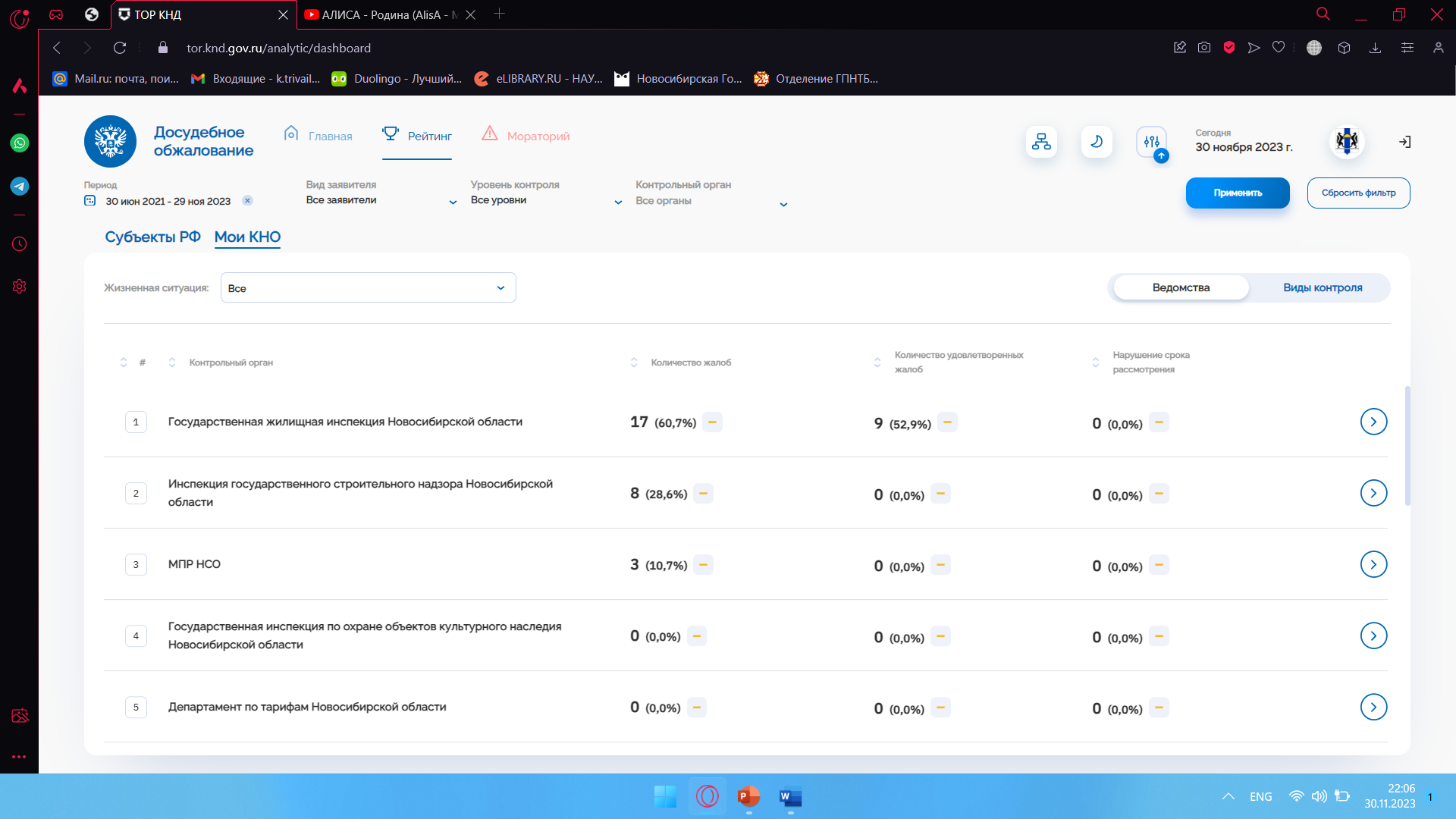 10
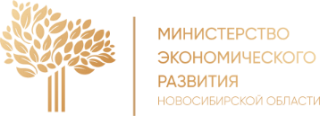 4
ДИАЛОГ МЕЖДУ ВЛАСТЬЮ И БИЗНЕСОМ: ЗАДАЧИ
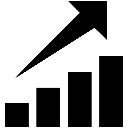 УВЕЛИЧЕНИЕ ОБЪЕМА И КАЧЕСТВА ПРОВЕДЕНИЯ 
ПРОФИЛАКТИЧЕСКИХ ВИЗИТОВ И КОНСУЛЬТИРОВАНИЙ
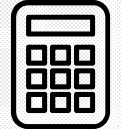 РАЗРАБОТКА ЦИФРОВЫХ СЕРВИСОВ САМОПРОВЕРКИ 
И РАСЧЕТА КАТЕГОРИИ РИСКА («КАЛЬКУЛЯТОРЫ РИСКА»)
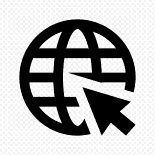 СОЗДАНИЕ ЕДИНОГО РЕГИОНАЛЬНОГО 
ЦИФРОВОГО СЕРВИСА В СФЕРЕ КНД
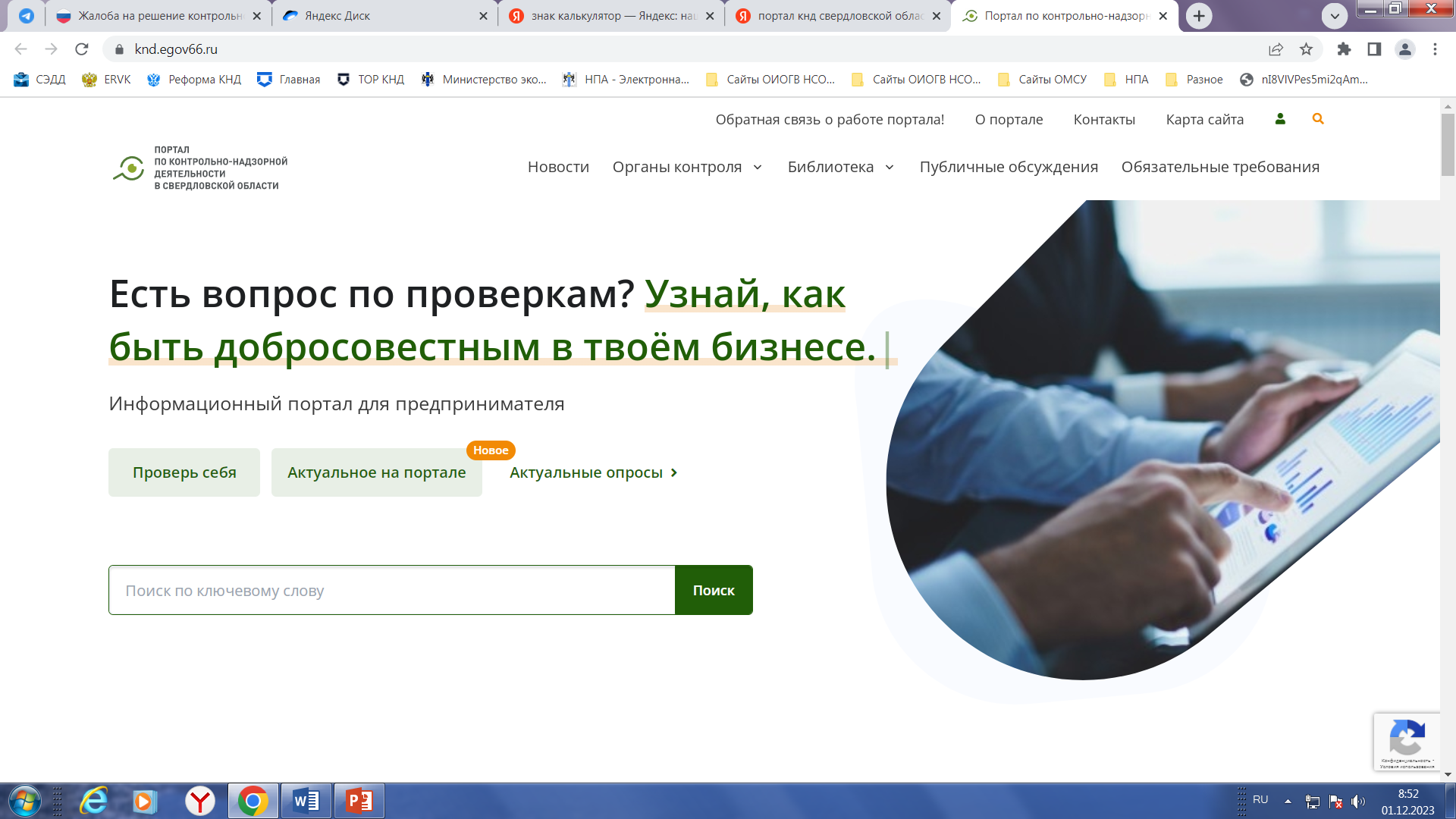 11
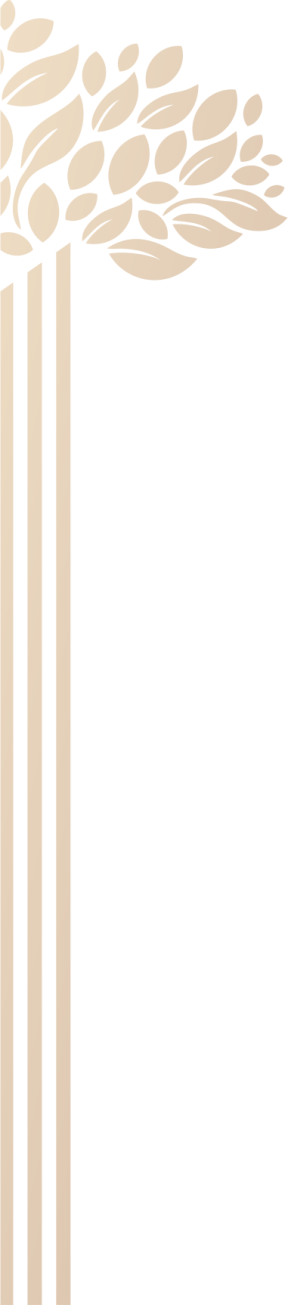 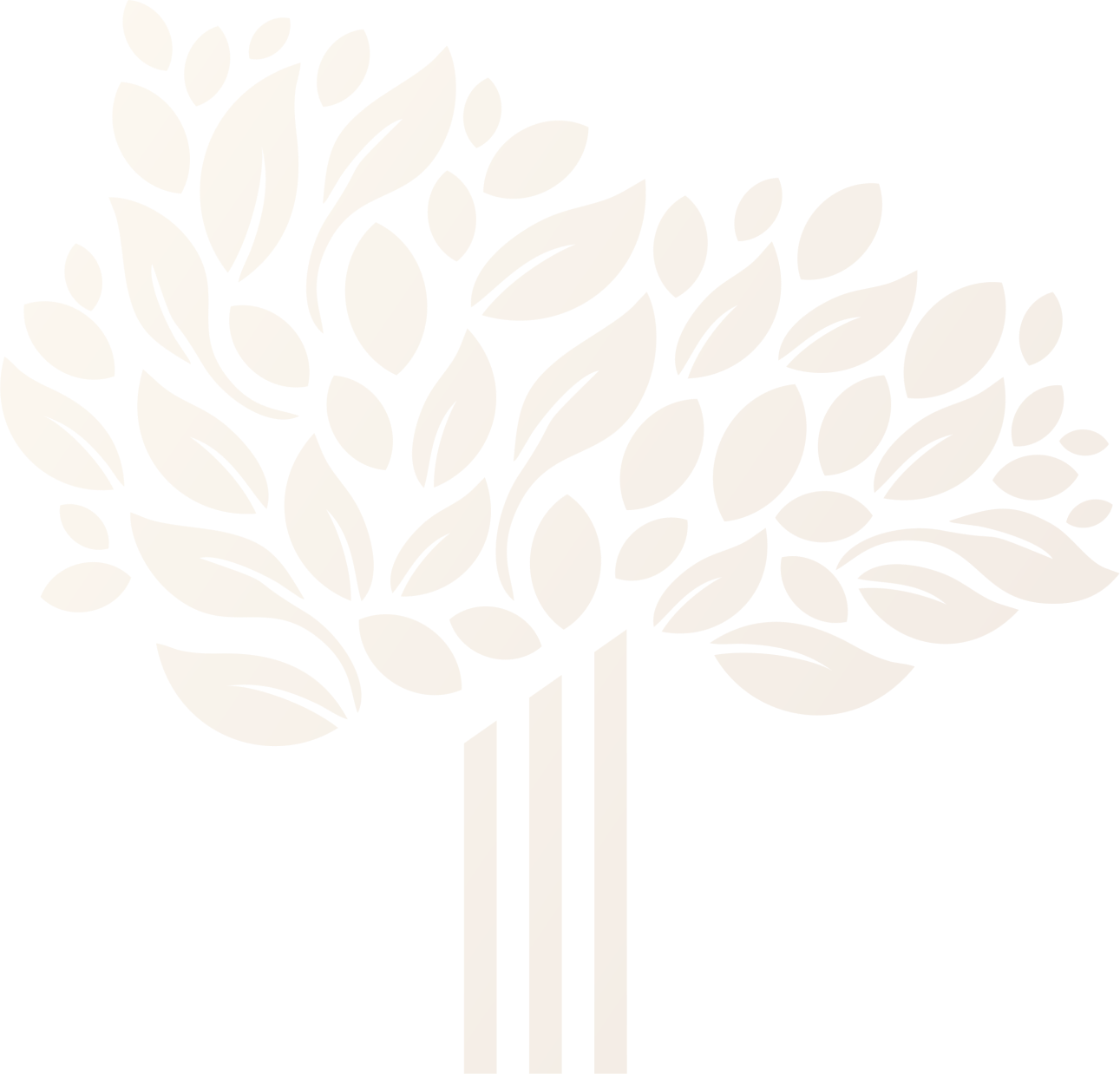 Приоритетные направления 
контрольной (надзорной) деятельности в регионе
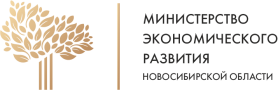 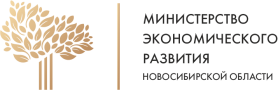 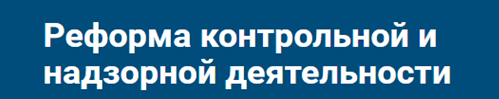 econom.nso.ru
12